Reap The Business of Success
INTRODUCING 4 NEW ADDITIONS IN VESTIGE AGRI
एग्री बायो फंगीसाइड
एग्री बायो फंगीसाइड
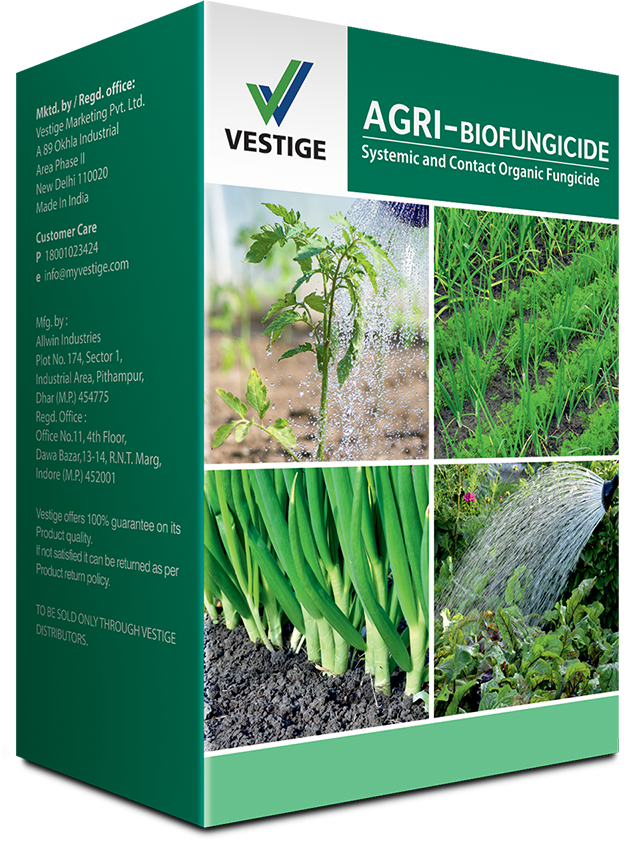 एग्री बायो फंगीसाइड एक अनोखा कार्बनिक कवकनाशक है, जो आंतरप्रवाही व संपर्क क्रिया द्वारा क्रियाशील रहता है|
पौधों की जड़ो में तेजी से विकास करता है | यह एक एंटीबायोटिकल एन्जाइम पैदा करता है | 
कोनीडियल बिजाणु (स्पोर्स) और मायसेलिया के टुकडे विभिन्न फसलों के अधिकांश कवक रोगों को निंयत्रित करते है | 
यह पौधों की जड़ो के राइजोस्फियर में जाकर रोगजनक को समाप्त करता  है और पौधों की रक्षा करता है |
फायदे
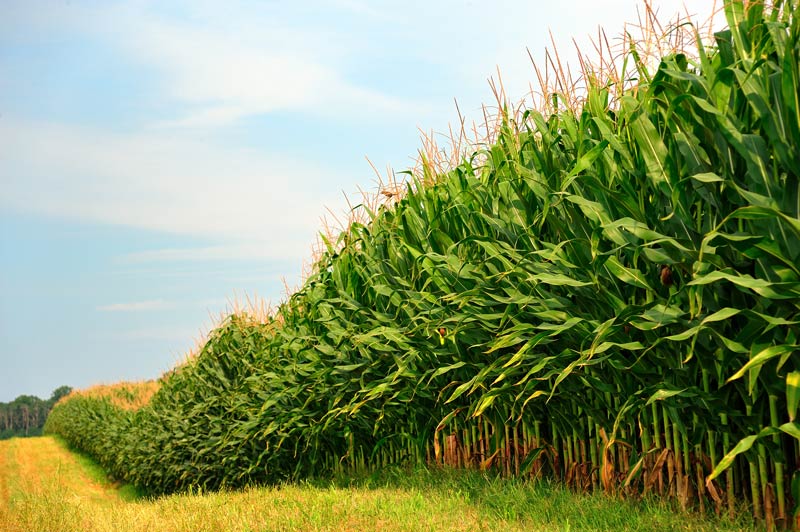 एग्री बायो फंगीसाइड, फसलों पर  विभिन्न प्रकार के फंगल रोगो को नियंत्रित करने का एक बेहतरीन तरीका है | 
एग्री बायो फंगीसाइड  को तैयार करने के लिए इस्तेमाल की जाने वाली विधि, बाज़ार में उपलब्ध अन्य उत्पाद से बेहतर है |
यह फसलों को बीमारी से मुक्त रखता है | फसल की पैदावार और उत्पाद की गुणवत्ता में भी सुधार करता है | 
एग्री बायो फंगीसाइड पर्यावरण के अनुकूल है और पारिस्थितिक संतुलन बनाये रखता है |
यह पर्यावरण के लिए हानिकारक नहीं है।
कार्य विधि
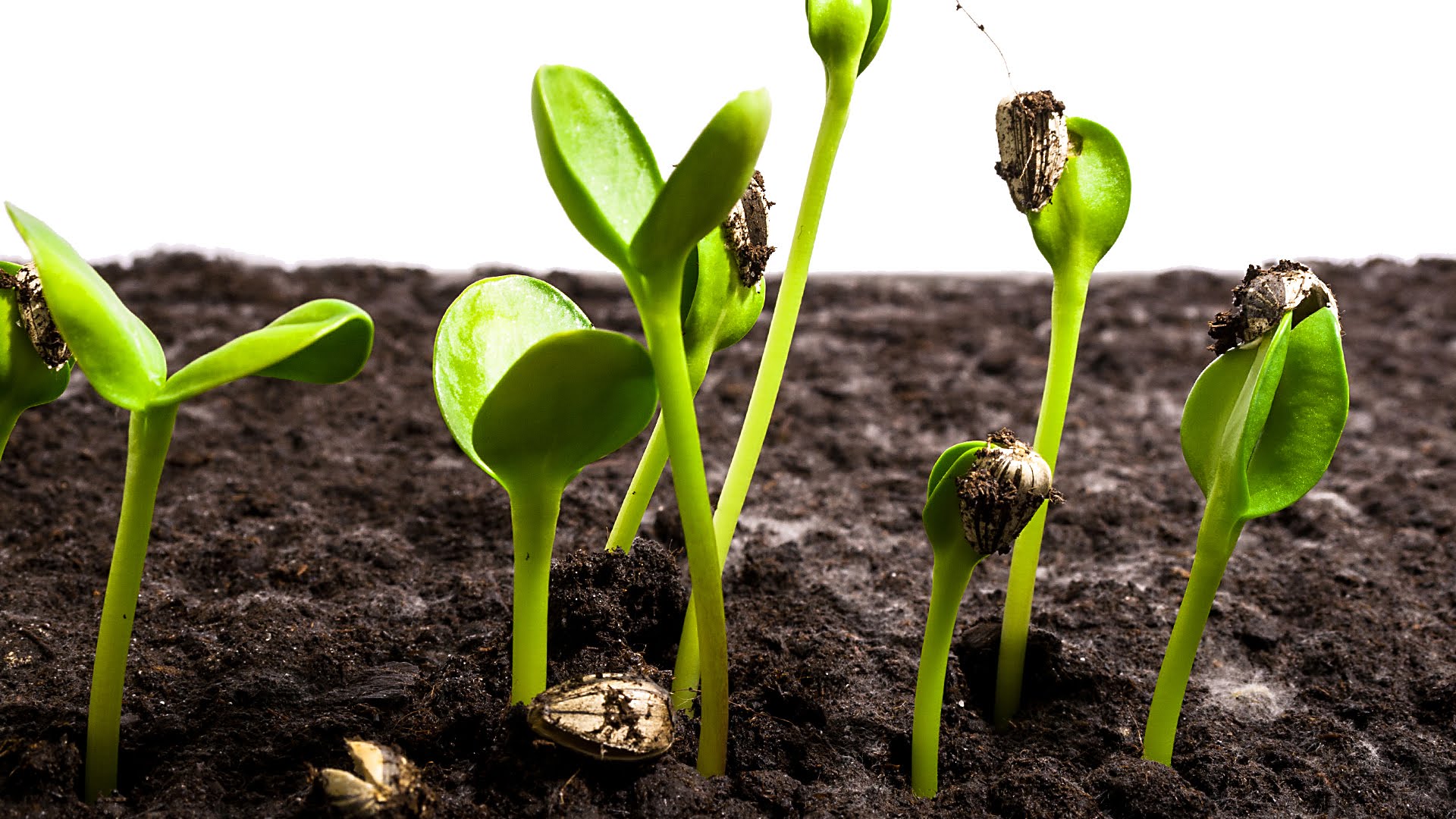 एग्री बायो फंगीसाइड जैविक नियन्त्रण में सहायक है और पौधों के विभिन्न अंगो में सक्रिय रहता है।
एग्री बायो फंगीसाइड रोगजनको को नियंत्रित करता है | यह रोग जनक कवको के स्थान पर स्वयं की वृद्धि करता है और उनकी वृद्धि को रोकता है | 
एग्री बायो फंगीसाइड  एक ऐसा रोगजनक जो रोग कारक को पौधों की जड़ो , पत्तियों एवं फूलों तक पहुचने से पहले रोकता है और उसे ख़त्म करता है |
यह मेटाबोलिक क्रियाओ में हिस्सा लेकर पौधों की रोग प्रतिरोधक क्षमता को बढ़ाता है | ऐसी स्थिती में एंटीबायोसिस प्रभाव प्रदर्शित करता है |
यह कई अम्ल स्त्रवित करके पौधों के विकास को प्रेरित करता है , जो की अधुलनशील फास्फोरस को घुलनशील बनाकर कुछ हद तक यह फसलों के लिए फास्फोरस उपलब्ध करता है |
फसलों को लाभ :-
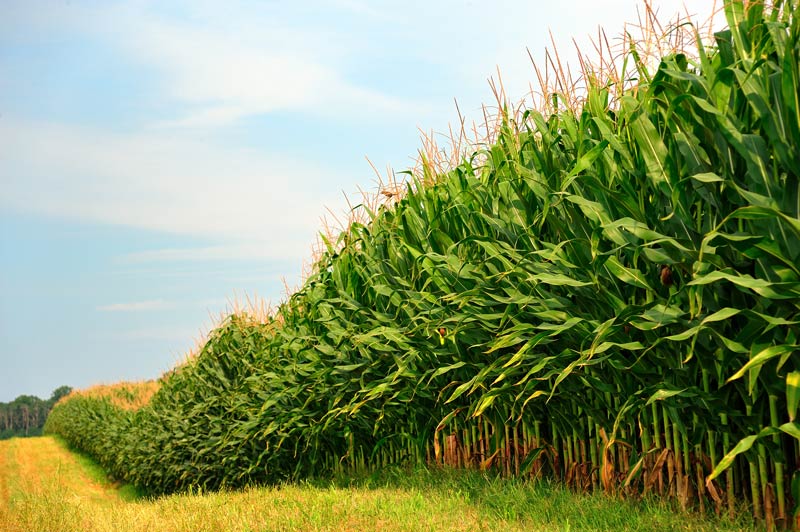 एग्री बायो फंगीसाइड  कई कवक उपजी बीमारियों को प्रभावी ढंग से निंयत्रित करता है |
इसके उपयोग से फसलों को विभिन्न प्रकार के कवक रोगों 
से होने वाले नुकसान से बचाया जा सकता है , जिससे 
कृषक को अधिक उपज लेने में मदद मिलती है |
सुझाव
उसी दिन ही बीजो को सुखा कर खेत में बुआई करें) 
	पौधउपचार हेतु ---- नर्सरी में तैयार पौधों को प्रमुख खेत में लगाने से पहले, पौधों को १० से १५ मिलीग्राम प्रति लीटर पानी के मान से तैयार किये घोल में ५ से १० मिनट डुबोकर लगाये |
इसका उपयोग विभिन्न प्रकार की फसलों पर किया जा सकता है :-
सब्जियों की फसलों पर :-  १५ ग्राम से २० ग्राम प्रति १५ लीटर पानी में |
फलदार फसलों पर :-        १० ग्राम से १५ ग्राम प्रति १५ लीटर पानी में | 
फूलोंवाली फसलों पर :-    १० ग्राम से १५ ग्राम प्रति १५ लीटर पानी में |
अन्य दलहन, तिलहन, अनाज वाली फसलों पर :-     ३० ग्राम से ४० ग्राम / प्रति १५ लीटर पानी में |
मिट्टी उपचार के लिए १०० किलो पकी हुई गोबर की 
खाद में २ किलो एग्री-बायो फंगीसाइड मिलाकर 
प्रति एकड़ खेत के लिए उपयोग किया जा सकता है |
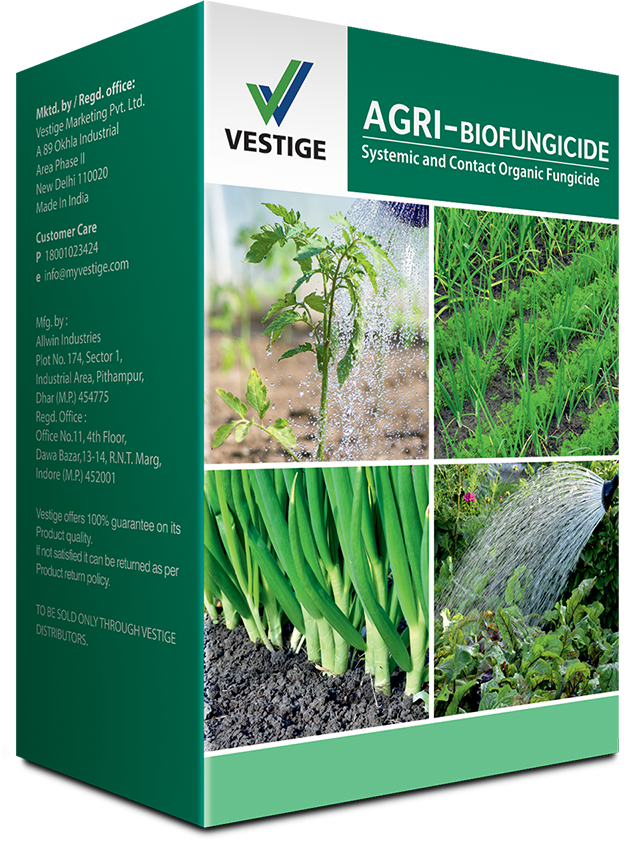 सुझाव
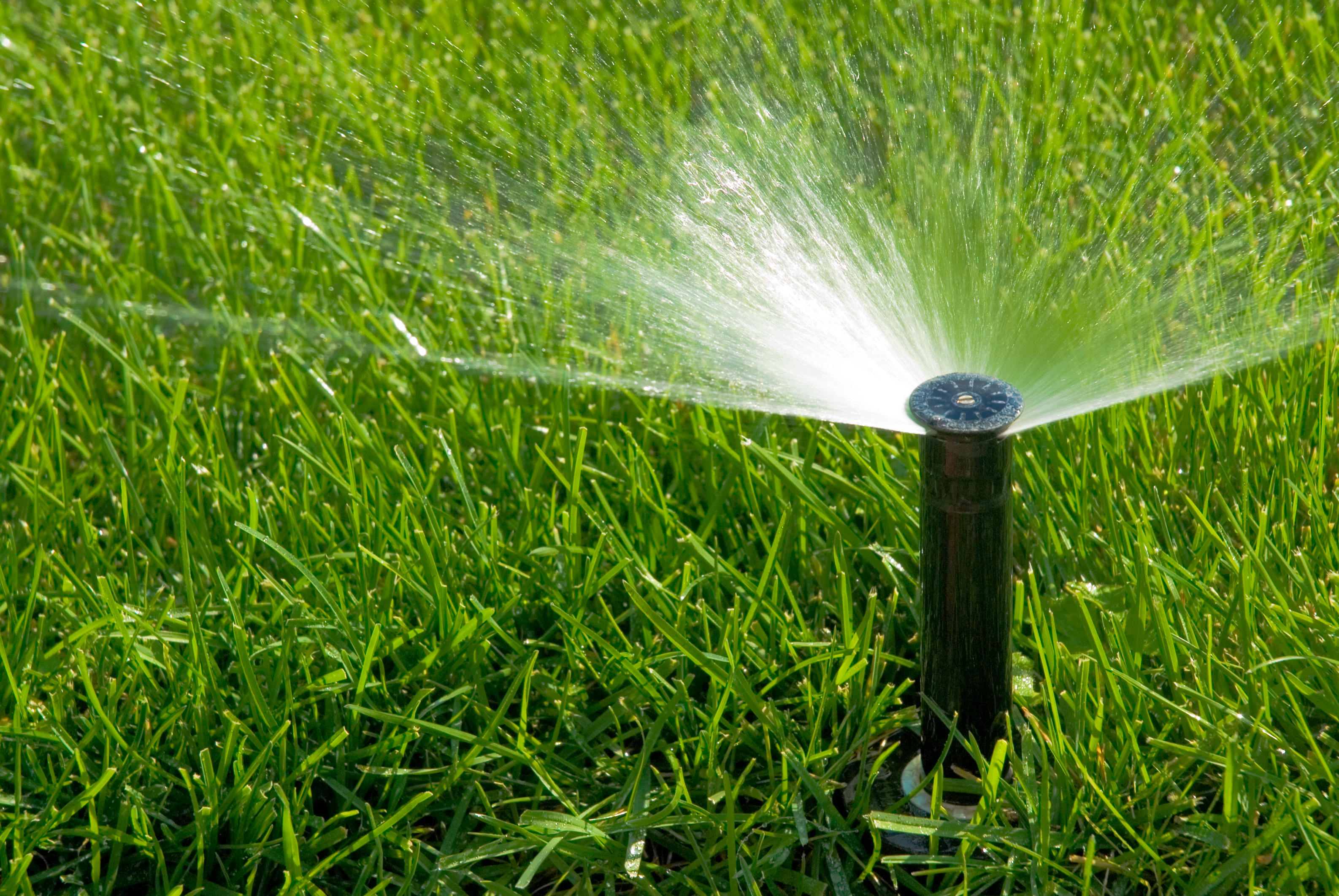 इसका उपयोग विभिन्न प्रकार की फसलों पर किया जा सकता है :
सब्जियों की फसलों पर :- २० मिलीलीटर प्रति १५ लीटर पानी में |
फलदार फसलों पर :-       २० मिलिलीटर प्रति १५ लीटर पानी में | 
फूलोंवाली फसलों पर :-   २० मिलीलीटर प्रति १५ लीटर पानी में |
अन्य दलहन, तिलहन,    
अनाज वाली फसलों पर :- २० मिलीलीटर प्रति १५ लीटर पानी में |
PRECAUTIONS
Spray early morning or evening
After seed treatment, dried seeds should be sown on same day
एग्रीमॉस
एग्रीमॉस
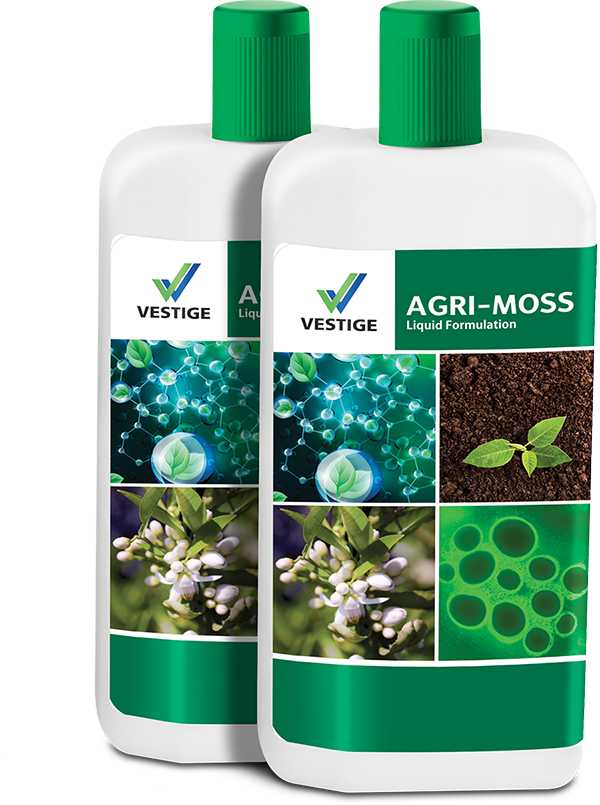 एग्रीमॉस अत्यंत उपयोगी उत्पाद है, जो पौधों के सर्वांगींण विकास में सहायक है |
फायदे
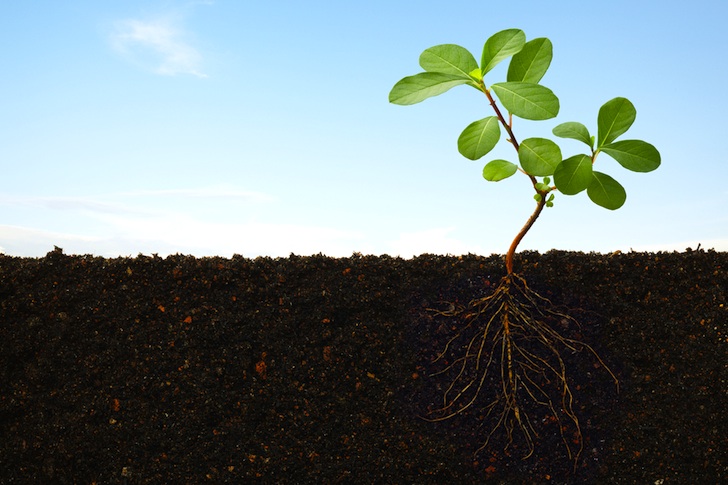 एग्रीमॉस पौधों के संतुलित पोषण के  लिए आवश्यक उत्पाद है , जिसका उपयोग  फसलों पर छिडकाव द्वारा किया जा  सकता है |
एग्रीमॉस पौधवृद्धि, फूल बनने की प्रक्रिया व फल बनने की प्रक्रिया  (प्रजनन क्रिया) में अत्यंत सहायक है |
यह फूलों को गिरने से रोकता है और अधिक से अधिक फूलों से फल बनाने में सहायक है , जिससे उत्पादन में वृद्धि होती है | 
यह उत्पाद की गुणवत्ता को बढ़ाने में सहायक है |
यह तनाव विरोधी प्रभाव को बेहतर बनाता है।
कार्य विधि
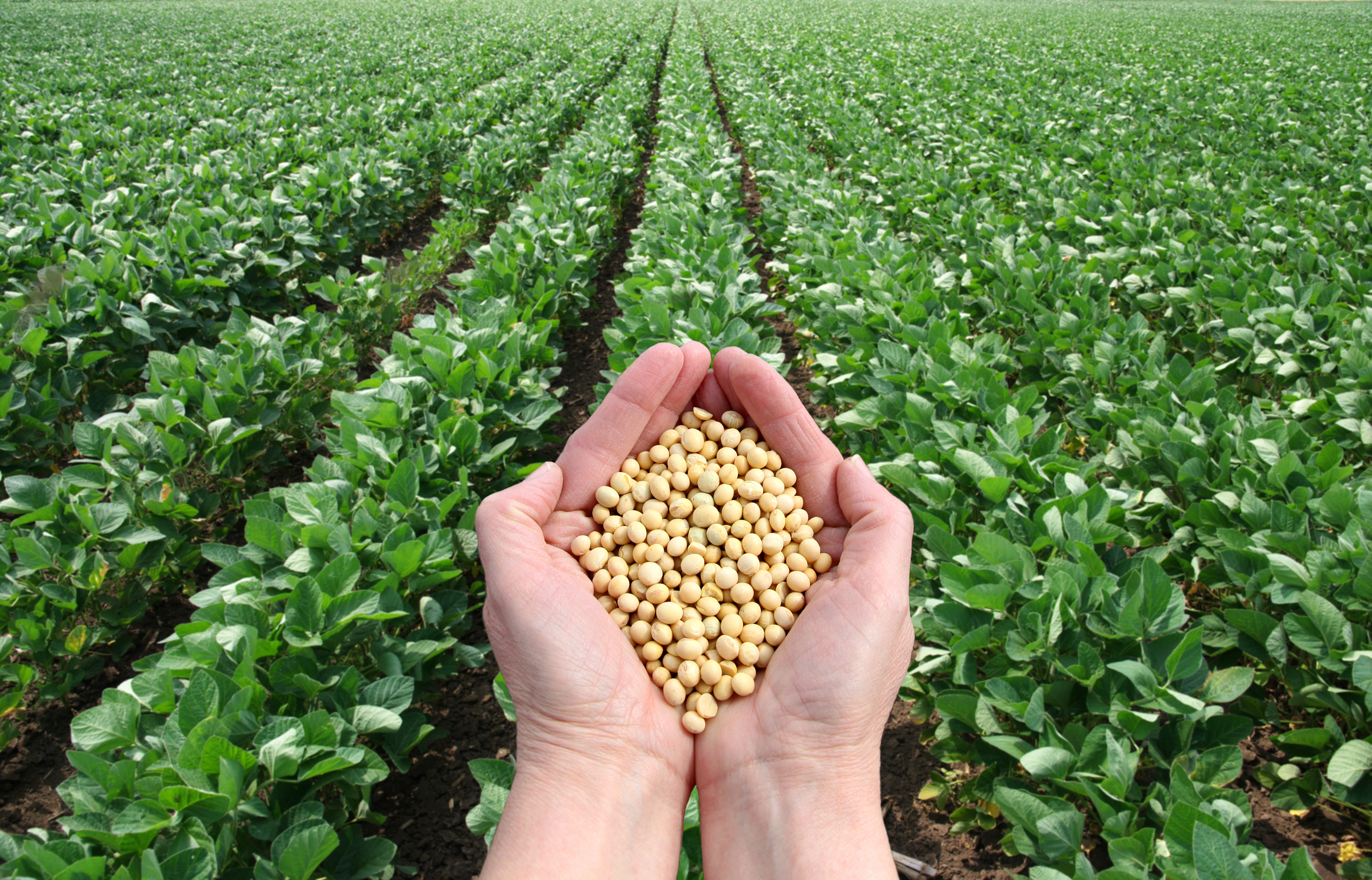 एग्रीमॉस पौधों की चयापचय (मेटाबोलिक एक्टिविटी) की गतिविधयो को बढ़ाता है | 
एग्रीमॉस पौधों के अन्दर जाकर कोशिका द्रव्य के सचलंन को बढ़ावा देता है |
यह कोशिका विभाजन को बढ़ाता है | 
यह हार्मोन का परिवहन सुधारता है और इन हार्मोन के द्वारा पौधों की प्रतिक्रिया को परिवर्तित करता है |
यह परागण और फलो व फूलों को बढ़ावा देता है और फसल की मात्रा और गुणवत्ता में सुधार करता है |
फसलों को लाभ
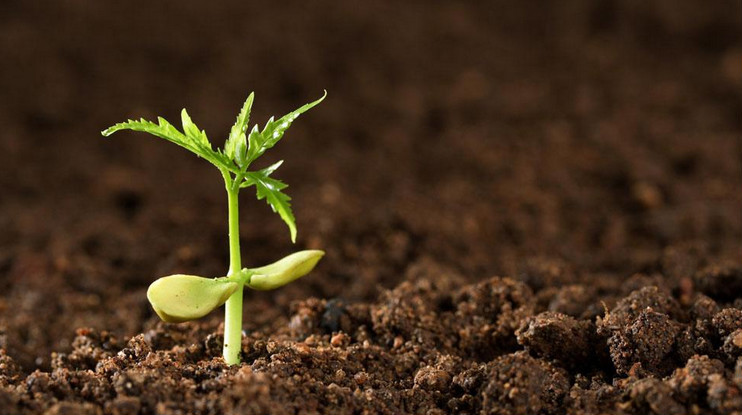 एग्रीमॉस फसलों की गुणवत्ता में  सुधार करता है और उपज में काफी वृद्धि करता है |
एग्रीमॉस फलो एवं फूलों के गिरने को कम करता है |
एग्रीमॉस पौषक तत्वों की वृद्धि में  सुधार करता है | फलो के समान आकार और रंग में सुधार करता है |
यह जड़ो के रोम (रूट हेअर्स) बढ़ाने में  मदद करता है, जिससे पौषक तत्वों का  अवशोषण बढ़ता है |
सुझाव
इसका उपयोग विभिन्न प्रकार की फसलों पर किया जा सकता है :-
सब्जियों की फसलों पर :- २० मिलीलीटर प्रति १५ लीटर पानी में |
फलदार फसलों पर :-       २० मिलिलीटर प्रति १५ लीटर पानी में | 
फूलोंवाली फसलों पर :-   २० मिलीलीटर प्रति १५ लीटर पानी में |
अन्य दलहन, तिलहन,    
अनाज वाली फसलों पर :- २० मिलीलीटर प्रति १५ लीटर पानी में |
नोट :- एग्रीमॉस का उपयोग फसलों पर फूल आने के १५ से २० दिन पहले एवं फूल आने के २० दिन बाद ही करें |
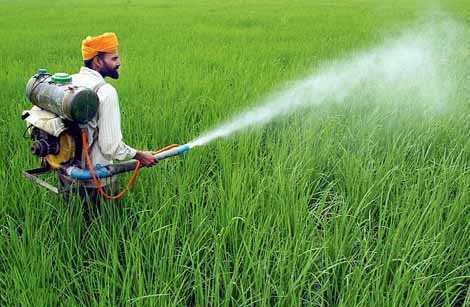 एग्री
नेनोटेक
एग्री-नेनोटेक
कृषि योग्य भूमि और जल संसाधनों के बढ़ने के साथ-साथ आधुनिक प्रोद्योगिकी को बढ़ा कर, इनके उपयोग व प्रभावों से और कृषि पारिस्थितिकी (एग्रो ईकोसिस्टम) को न्यूनतम नुकसान के साथ , दक्षता से नेनो टेक्नोलॉजी का उपयोग हो रहा है| नेनो टेक्नोलॉजी  में कृषि प्रणालियों बायोमेंडीसिन, पर्यावरण , इंजीनियरिंग , सुरक्षा और जल संसाधन, उर्जा रुंपातरण और कई अन्य क्षेत्रो में क्रांतिकारी बदलाव की क्षमता है | नेनो टेक्नोलॉजी अतिसुक्ष्म कणों के साथ काम करती है , जो पारंपरिक रूप से अनसुलक्षी  समस्याओ का सामना कर कृषि उत्पादकता में सुधार की उम्मीद बढाती है | एग्री-नेनोटेक नेनोटेक्नोलॉजी से तैयार किया  गया प्रभावी उत्पाद है।
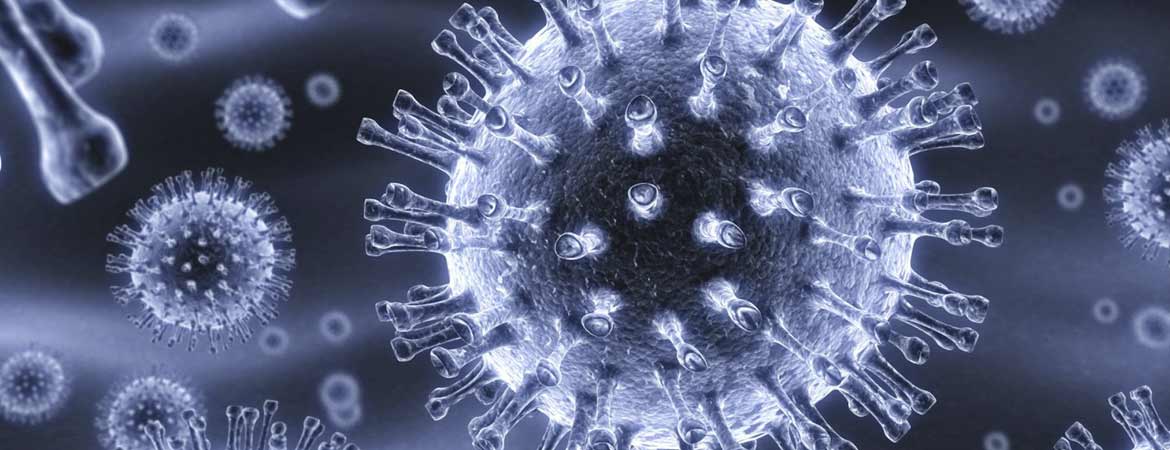 फायदा
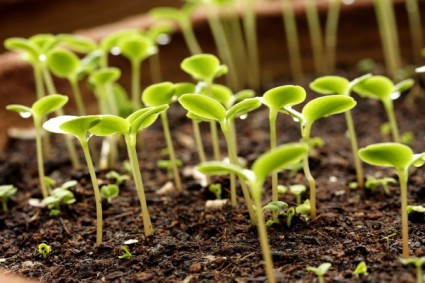 एग्री-नेनोटेक निश्चित पौषक तत्वों की सहायता से मिट्टी की उर्वरता बढ़ता है |
यह कोशिका की प्रजनन क्षमता, पौधे की वृद्धि और फोटोसिंथेसिस प्रक्रिया में  सहायता करता है |
एग्री-नेनोटेक पौधों द्वारा पौषक तत्व के उपयोग की दक्षता को बढ़ता है और विपरीत परिस्थितियों  द्वारा उत्पन्न तनाव को सहन करने की क्षमता प्रदान करता है |
कार्य विधि
एग्री-नेनोटेक चिलेटिंग तकनीक द्बारा निर्मित एक चिलेटेड नेनो फर्टिलाइज़र है जिसमे लचीली संरचना है, जो की क्षारीय और अम्लीय मिट्टी दोनों में स्थिर रहता हुए, पौधों को उपलब्ध रहता है।
यह अपने विशिष्ट नेनो स्केल लक्षणों को दर्शाते हुए प्रकाश सश्लेषण क्रिया तथा क्लोरोफिल गठन दर पर समान प्रभाव डालता है |
एग्री-नेनोटेक पत्ती की सतह का विस्तार करता है |
एग्री-नेनोटेक का उपयोग पौधों एवं मिट्टी की सतह पर किया जाता है , तो यह पौधें एवं मिट्टी  के अंदरुनी हिस्सों में प्रवेश करके प्राथमिक पौषक तत्वों की आपूर्ति या उपलब्धता में वृद्धि करके विकास को बढ़ाता है |
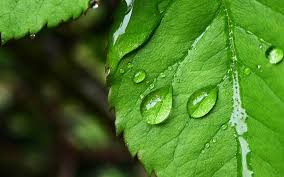 कार्य विधि
एग्री-नेनोटेक परागकण एवं फूलों के विकास में सहायता करता है |
एग्री-नेनोटेक मिट्टी में उपस्थित अकार्बनिक पौषक तत्वों को कुछ हद तक घुलनशील अवस्था में परिवर्तित करके जड़ो को प्रदान करता है |
एग्री-नेनोटेक मिट्टी में उपस्थित खनिजों को अवशोषित करके कुछ हद तक उनको जड़ो को प्रदान करता है और पौधे को २-३ गुना अधिकनाइट्रोजन, फास्फोरस पोटेशियम और कैल्शियमअवशोषित करने में मदद करता है।
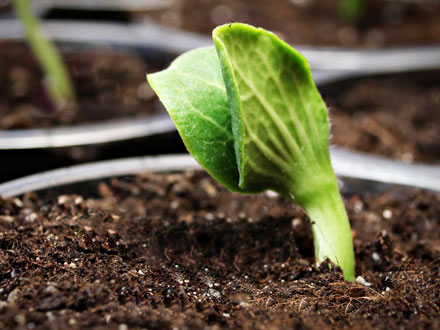 लाभ
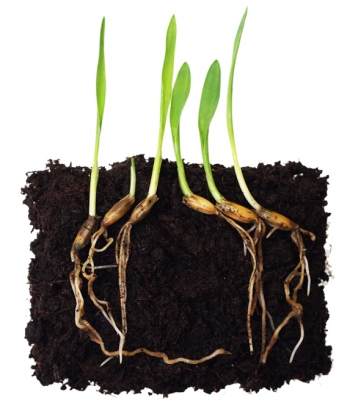 एग्री-नेनोटेक प्रदुषण मुक्त है |
एग्री-ने नोटेक सामान्य रूप से मिट्टी के स्वास्थ और भौतिक गुणों में सुधार करता है 
एग्री-नेनोटेक के द्वारा मिट्टी की उर्वरकता  में सुधार होता है | 
एग्री-नेनोटेक पौधों की उपज को बढ़ाता है |
एग्री-नेनोटेक अर्ध- शुष्क क्षेत्रो में भी प्रभावी है |
एग्री-नेनोटेक विटामिन और हार्मोन के उत्पादन में सहायता करता है |
एग्री-नेनोटेक पत्तों को बढ़ाता है और फलों व फूलों का विकास करता है  |
यह उत्पाद के जीवन काल (shelf life)  को बढ़ाता है|
सुझाव
इसका उपयोग विभिन्न प्रकार की फसलों पर किया जा सकता है :-

सब्जियों की फसलों पर: १५ ग्राम से २०ग्राम/ प्रति १५ लीटर  पानी में
फलदार फसलों पर : १० ग्राम से १५ ग्राम / प्रति १५ लीटर पानी में 
फूलोंवाली फसलों पर : १० ग्राम से १५ ग्राम / प्रति १५ लीटर पानी में
अन्य दलहन, तिलहन : ३० ग्राम से ४० ग्राम /
अनाज वाली फसलों पर : प्रति १५ लीटर पानी में
मिट्टी उपचार के लिए १०० किलो पकी हुई गोबर की खाद में १ से २ किलो एग्री-नेनोटेक मिलाकर प्रति एकड़ खेत के लिए उपयोग किया जा सकता है |
पौधों पर छिड़काव हेतु ----- फूल आने के २० दिन पहले उपयोग करे एवं फूलों आने के बाद उपचारित फसलों पर उनके आकार के आधार पर उपयोग करे |
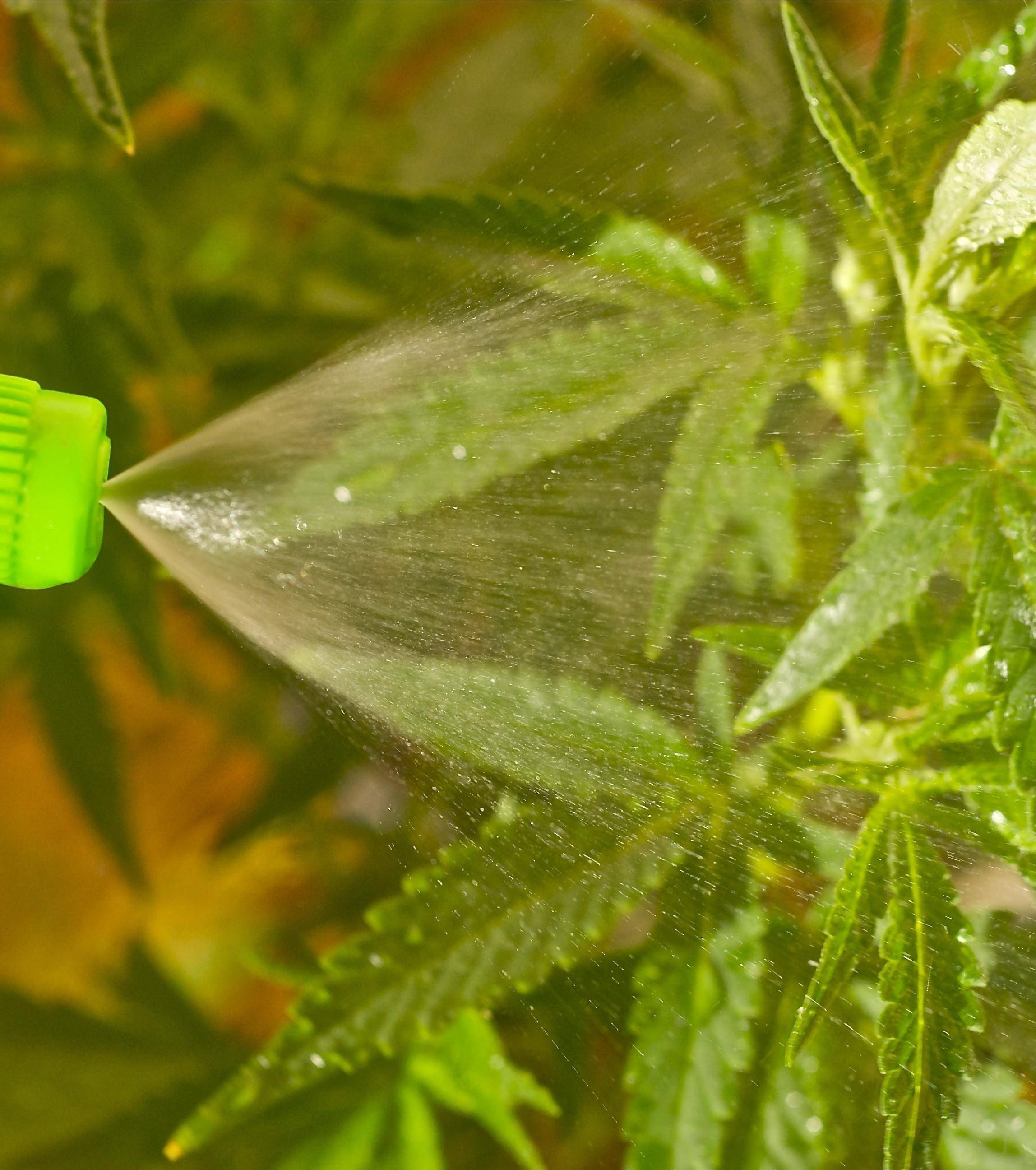 एग्री-गोल्ड
एग्री-गोल्ड
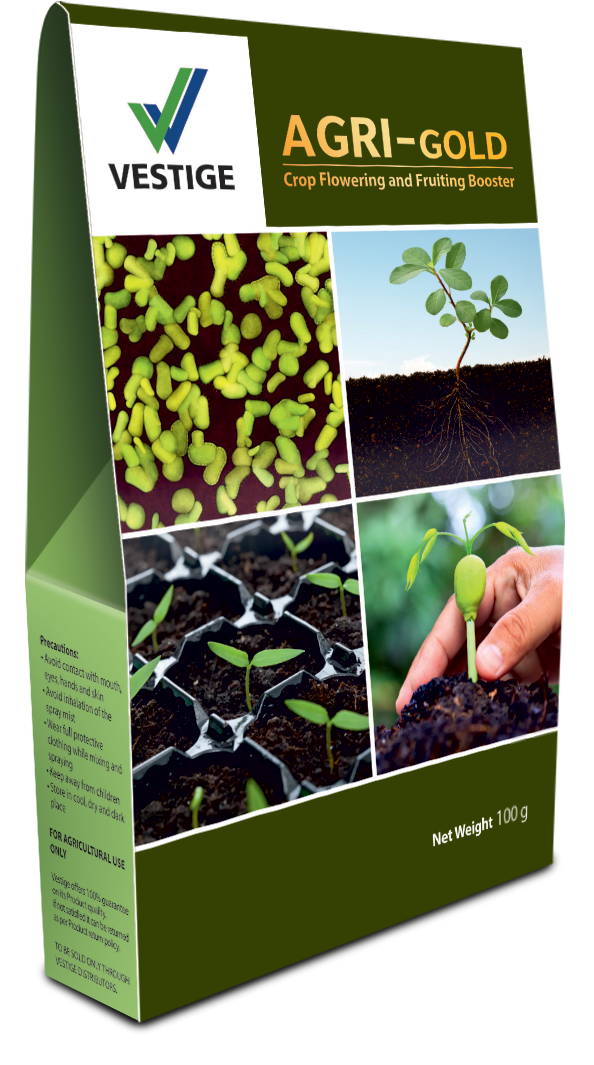 एग्री-गोल्ड जैव तत्वों का एक असामान्य 
संयोजन है, जो फसलों की चयापचय 
(मेटाबोलिक एक्टिविज) गतिविधियों, विकास 
और माध्यमिक जड़ बढ़ाने में मदद करता है |
यह गुणवत्ता और फसलों की मात्रा को बढ़ाता 
है | एग्री-गोल्ड सीधे और परोक्ष रूप से पौधों को 
विभिन्न अवस्थाओं (प्राइमरी, सेकेंडरी, टर्शरी व वाइट रूट) की रचना और उत्पादकता 
को प्रभावित करता है |
फायदे
एग्री-गोल्ड फसलों पर किसी प्रकार का विषैला अवशेष को नहीं छोड़ता है। इससे पर्यावरण प्रदूषण का भी कोई खतरा नहीं है।
यह पत्तियों में स्टोमेटा के बंद होने की प्रक्रिया को उत्तेजित करता है ,जिससे श्वसन क्रिया के दौरान होने वाले जल उत्सर्जन को नियंत्रित कर अधिक जल-हानि को रोकता है।
यह बिजो के अंकुरण की प्रक्रिया को बढ़ाता है।
यह जड़ो के तथा शाखाओ के विकास को बढ़ाता है।
यह पौधों की विभिन्न वृद्धि अवस्थाओं की सुसुप्ताता को तोड़ता है।
यह पौधों की प्रतिरोध क्षमता को बढ़ाता है और पौधों में रोग होने की संभावनाओं को कम करता है।
यह फसल की उत्पादकता वह गुणवत्ता को बढ़ाता है।
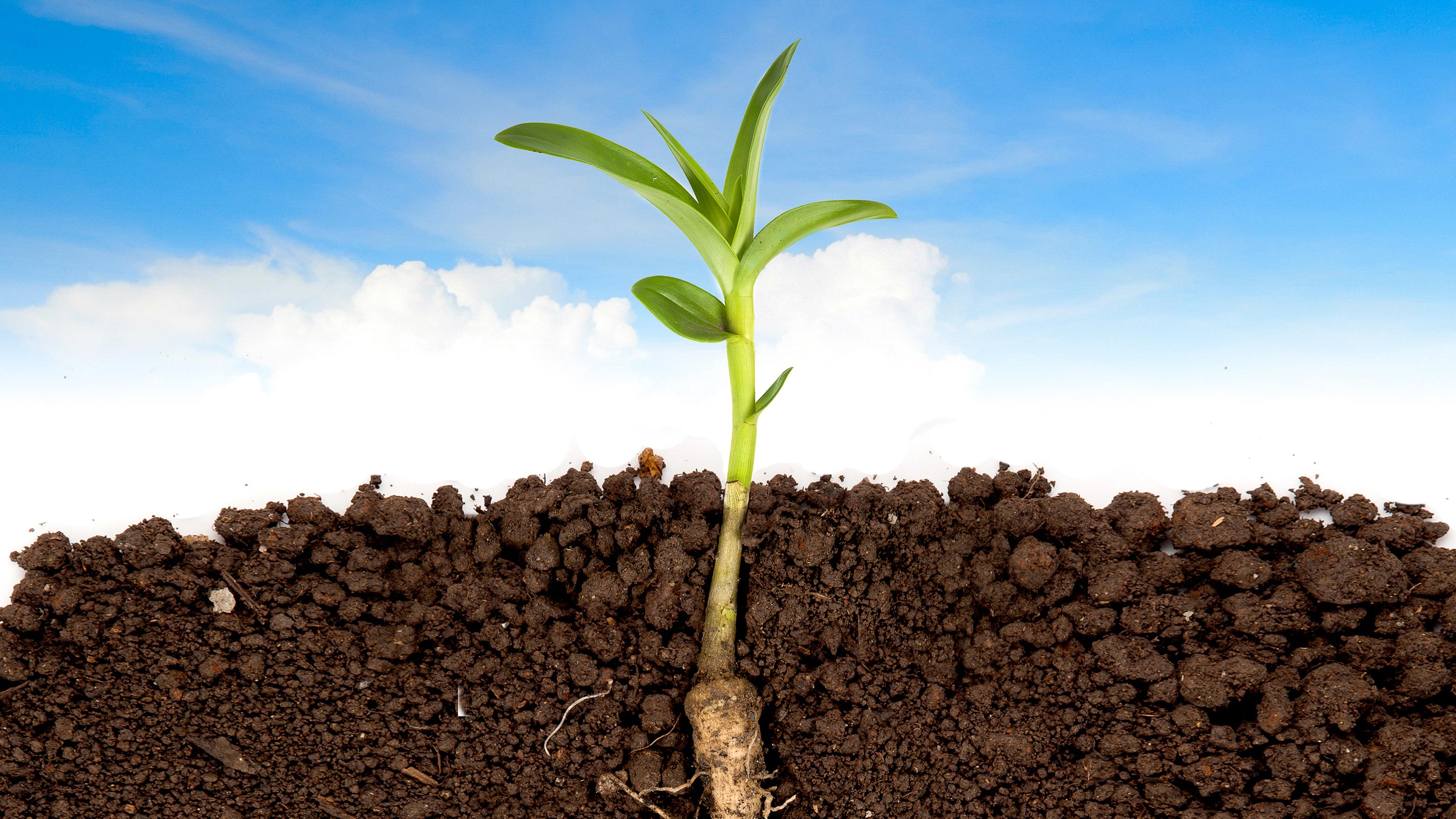 कार्य विधि
यह पौधों की लक्षित कोशिकाओ में सेलुलर प्रक्रिया को नियंत्रित करता है।
यह पौधों में कोशिका-विभाजन क्रिया को प्रेरित करता है।
यह फसल की शाखाओ, पत्तियों और फूलों के निर्माण में सहायता करता है।
यह फलो के विकास एवं पकने में मदद करता है।
यह चयापचय क्रिया (मेटाबोलिक एक्टिविटी) की दर को निंयत्रित करने में मदद करता है। यह उत्प्रेरक के रूप में भी कार्य करता है, जो पौधों में होने वाली प्रक्रिया में मदद करता है।
यह प्रकाश सश्लेषण और श्वसन की प्रक्रिया में भी भूमिका निभाता है।
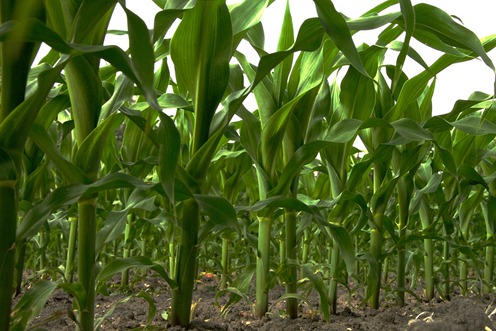 लाभ
यह पौधे को स्वस्थ वानस्पतिक विकास प्रदान करता है।
यह पौधे के वनस्पति चरण (वेजिटेटिव फेंज़) और प्रजनन  चरण (रिप्रोडक्टिव फेंज़) को ठीक से संतुलित करता है |
यह फसल  उत्पाद की भौतिक विशेषता को सुधारता है |
यह जड़ो की पौषक तत्वों को ग्रहण करने की क्षमता बढ़ाता है |
यदि एग्रीगोल्ड को अन्य कीटनाशकों के साथ उपयोग किया जाता है तो यह कीड़ो से होने वाले नुकसान हो कम करता है |
एग्री गोल्ड पौधों की विभिन्न अवस्थाओं में उपयोग किया जा सकता है अतः यह दूसरे प्लांट हार्मोन्स से अलग है।
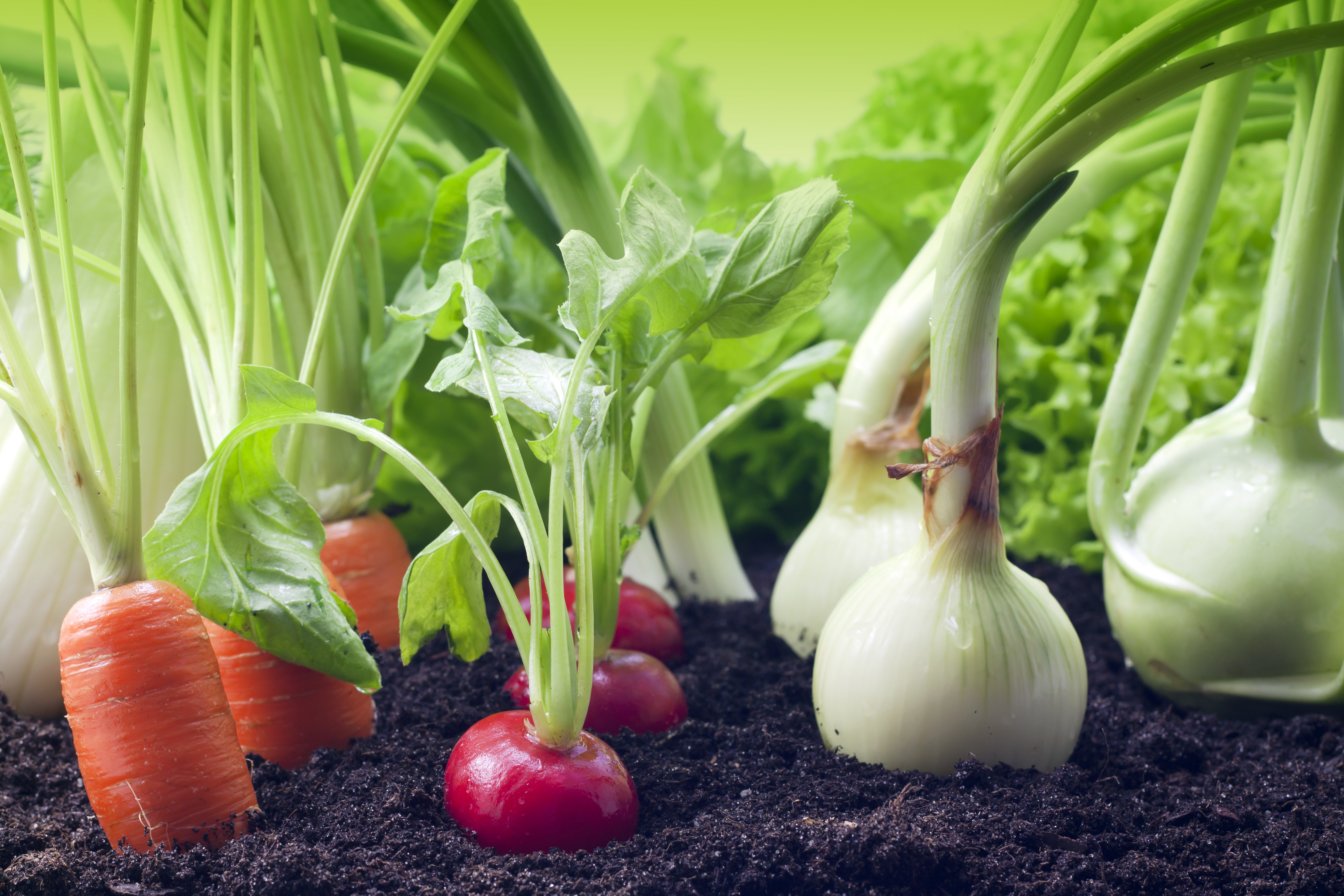 सुझाव
पौधों पर छिड़काव हेतु ----- फूल आने के २० दिन पहले तक २ छिड़काव करे एवं फल आने के बाद १ से २ छिड़काव करें। मात्रा १ से २ ग्राम प्रति लीटर पानी के मान से |
 ड्रिप सिचाई हेतु ----- १०० से २०० ग्राम प्रति एकड़ के मान से |


For use in drip irrigation: 100-200 gm per Acre
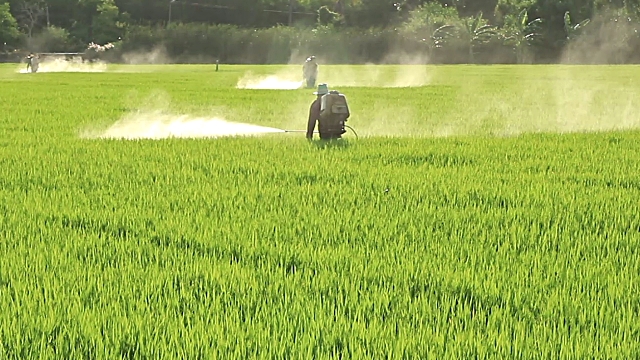 संक्षिप्‍त विवरण
वेस्‍टीज कृषि उत्‍पाद
वेस्‍टीज कृषि उत्‍पाद
वेस्‍टीज कृषि उत्‍पाद
वेस्‍टीज कृषि उत्‍पाद
वेस्‍टीज कृषि उत्‍पाद
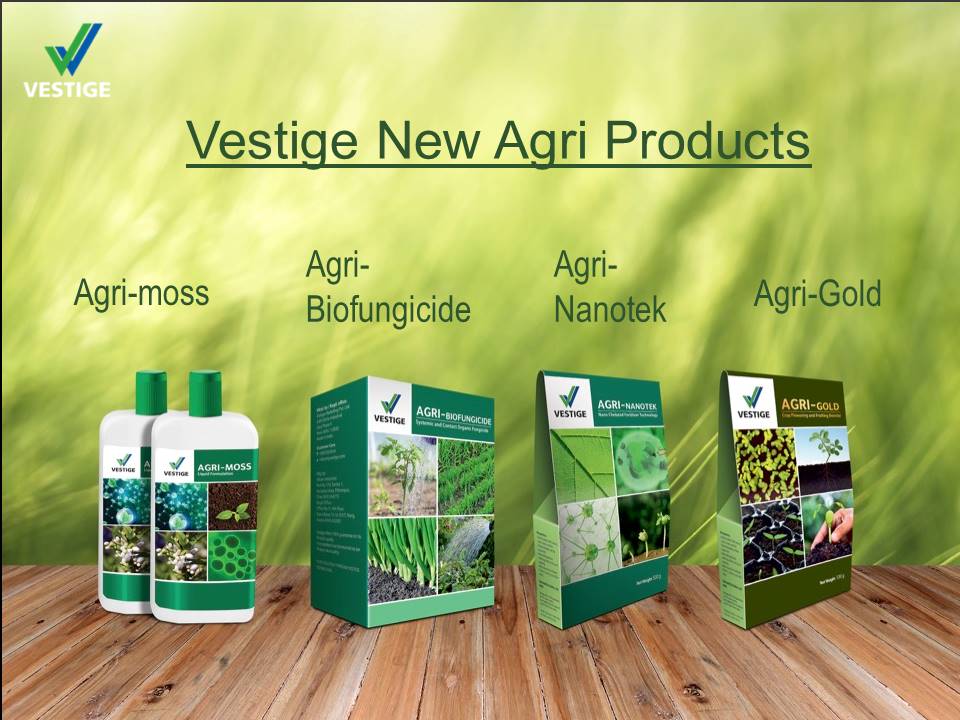 500 ml
500 g
500 g
100 g
MRP: Rs. 650
DP Rs. 550
BV 330
MRP: Rs. 1750
DP Rs. 1500
BV 900
MRP: Rs. 2100
DP Rs. 1800
BV 1080
MRP: Rs. 1750
DP Rs. 1510
BV 906